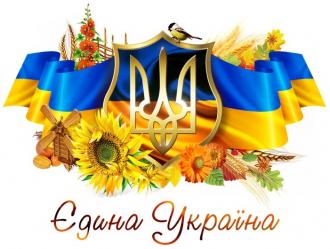 ПОРТФОЛІО 
вчителя початкових класів 
Козлової Наталі Ігорівни
ЧОРНОМОРСЬКИЙ НАВЧАЛЬНО – ВИХОВНИЙ КОМПЛЕКС«СПЕЦІАЛЬНА ЗАГАЛЬНООСВІТНЯ ШКОЛА І – ІІ СТУПЕНІВ –ДОШКІЛЬНИЙ НАВЧАЛЬНИЙ ЗАКЛАД КОМПЕНСУЮЧОГО ТИПУ»ЧОРНОМОРСЬКОЇ МІСЬКОЇ РАДИОДЕСЬКОЇ ОБЛАСТІ
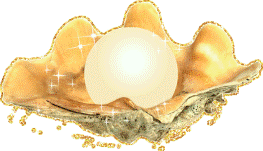 Наталя Ігорівна         Козлова

Посада: вчитель початкових класів
Стаж педагогічної роботи: 30 р.
Стаж керівної роботи: 12 р
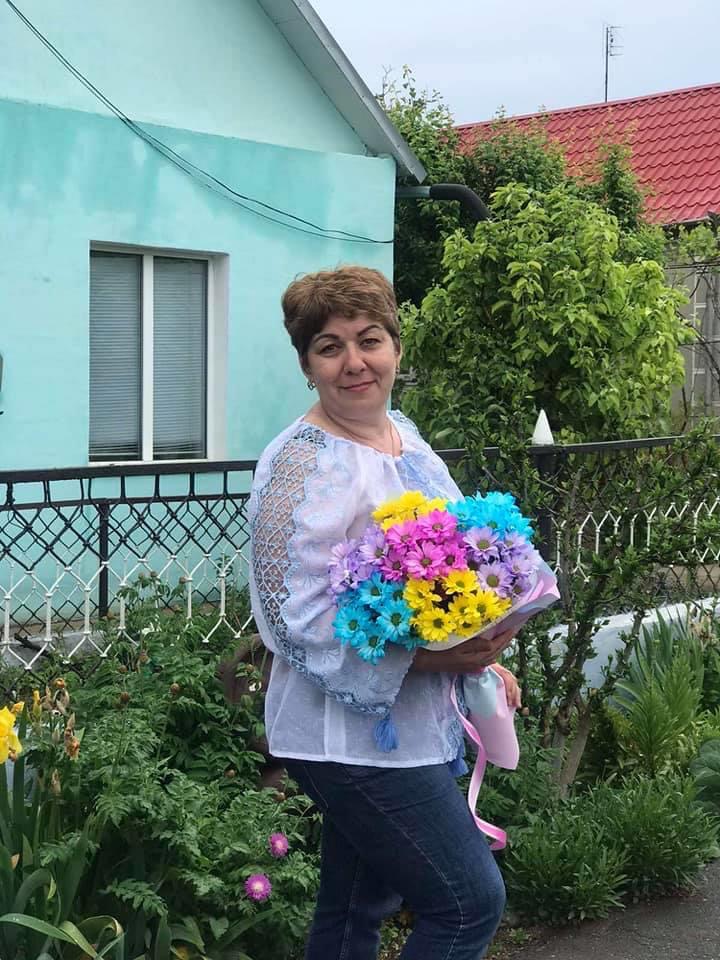 Школа - це майстерня, де формується думка підростаючого покоління, треба міцно тримати її в руках, якщо не хочеш випустити з рук майбутнє.А.Барбюс
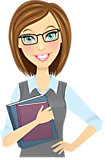 Проблема, над якою працюю:
ВДОСКОНАЛЕННЯ НАВИЧОК ЧИТАННЯ ТА РОЗВИТКУ ЗВ`ЯЗНОГО МОВЛЕННЯ  ЗА СИСТЕМОЮ НУШ на уроках української мови
Сучасний урок – це твір мистецтва, де педагог уміло використовує всі можливості для розвитку особистості учня.
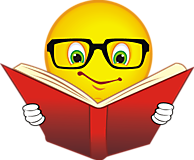 для школи І ступеню (перший клас) - за Типовою освітньою програмою  початкової освіти спеціальних закладів загальної середньої освіти для дітей з особливими освітніми потребами, затвердженою наказом МОН України від 26.07.2018  № 814  (додаток № 10), додаток до робочого навчального плану № 1;
- для школи І ступеню (2 класи)  -  за  Типовою    освітньою   програмою    спеціальних закладів загальної середньої освіти І ступеня  для дітей з особливими  освітніми  потребами,  затвердженою  наказом МОН  України від 25.06.2018                          № 693   (таблиця  №  9), додаток до робочого навчального плану № 2;  
- для школи І ступеню (3-4 класи)  -  за  Типовою   освітньою   програмою    спеціальних закладів загальної середньої освіти І ступеня  для дітей з особливими  освітніми  потребами ,  затвердженою  наказом МОН  України від 25.06.2018  № 693 (таблиця  № 11), додаток до робочого навчального плану № 3;
Робочий навчальний план 2020/2021 н.р.
Форми і методи роботи на уроках української мови :
індивідуально-творча діяльність;
- творча діяльність в групах і парах (2-6 осіб);
- навчально-ігрова діяльність  на уроках.
Словесні (бесіда, розповідь, пояснення)
Наочні(ілюстрація, демонстрація, мультимедійна презентація, звукозапис)
Практичні (досліди, вправи,  твори, виступи учнів)
Проблемно-пошукові                 ( проектна діяльність)
 Методи стимулювання інтересу до навчання (використання пізнавальних ігор, цікавих пригод, притч, гумористичних уривків.)
Інтерактивні методи(«Мозковий штурм», «Мікрофон», «Карусель», «Асоціативний кущ» тощо.)
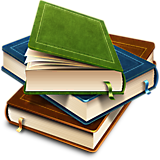 Висновки :
розвитку інтелектуальних здібностей треба приділяти
 особливу увагу, бо цього вимагає сучасне 
суспільство;

кожна дитина по своєму талановита,  треба тільки 
побачити це;

не можна допускати в навчанні одноманітності і повторень;

- тільки творчий та інтелектуально розвинутий вчитель зможе зацікавити учнів, тому слід постійно самовдосконалюватися, підвищувати рівень самоосвіти;

-у роботі з дітьми слід керуватися принципом:
” менше вчителя-більше  учня. ”
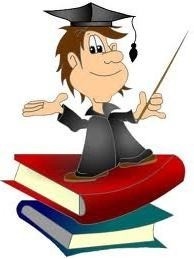 Інститут корекційної педагогіки та психології кафедраТт, Г.С.Піонтківська,І.М.Омельянович, Н.П.Кравець.
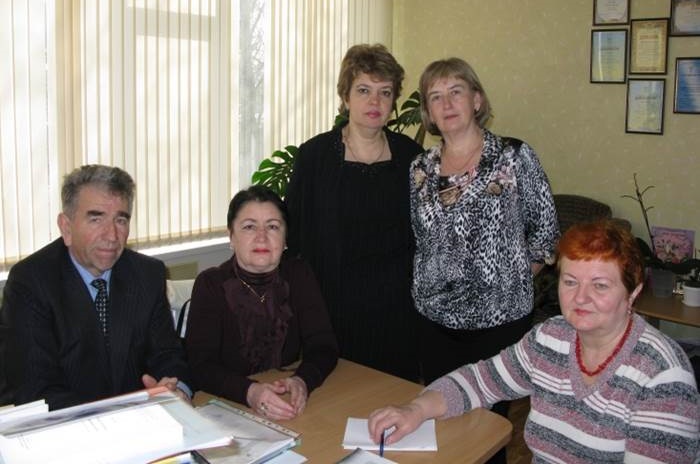 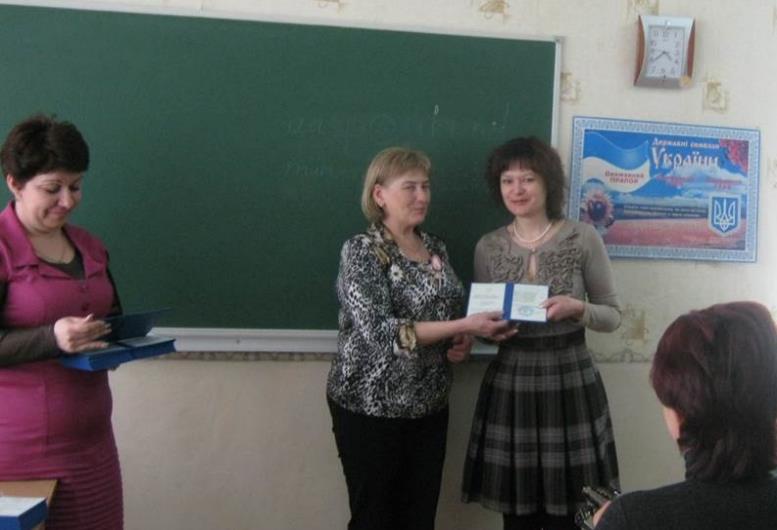 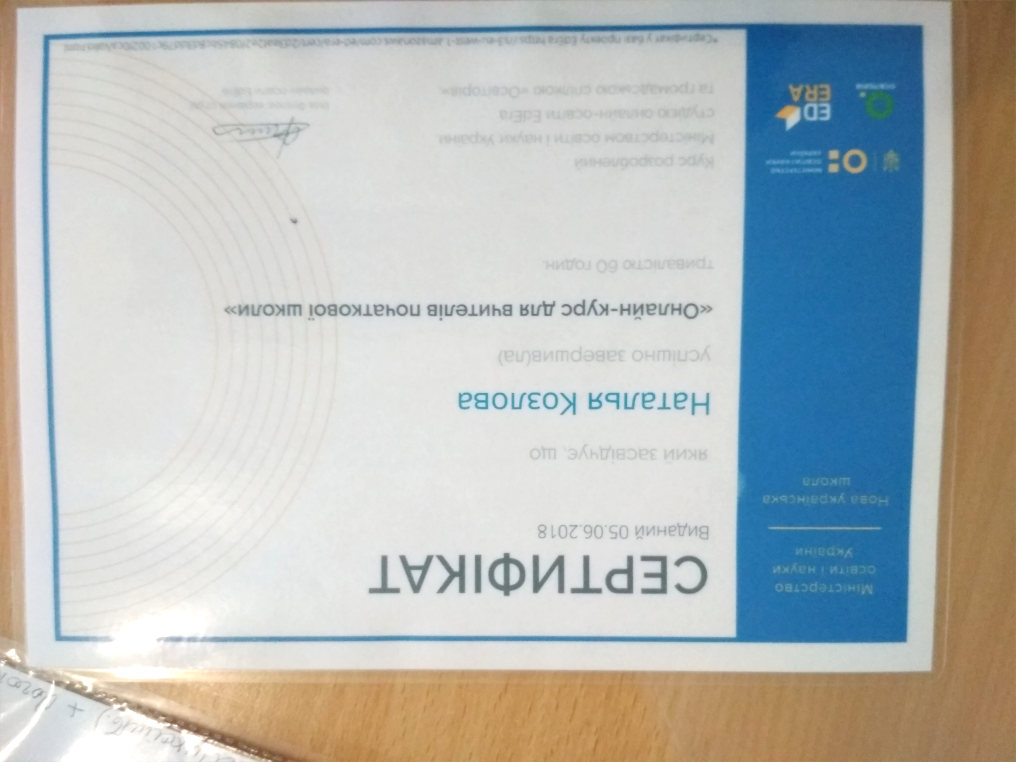 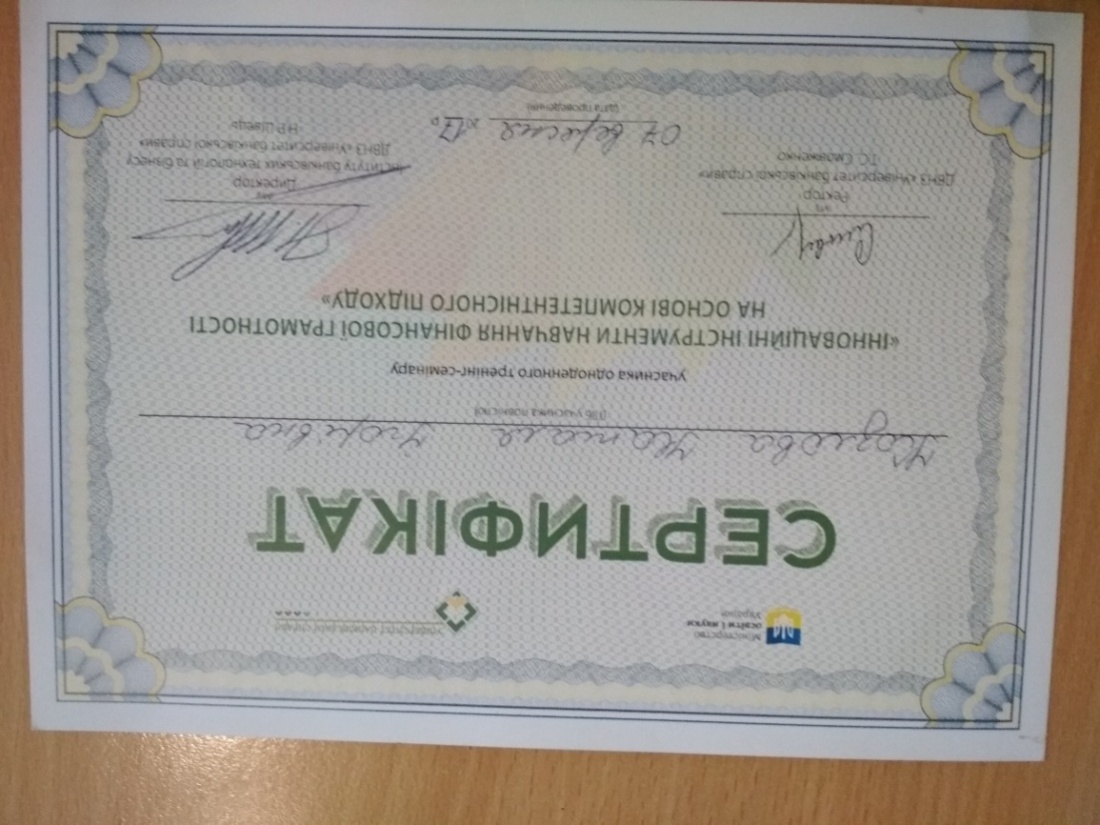 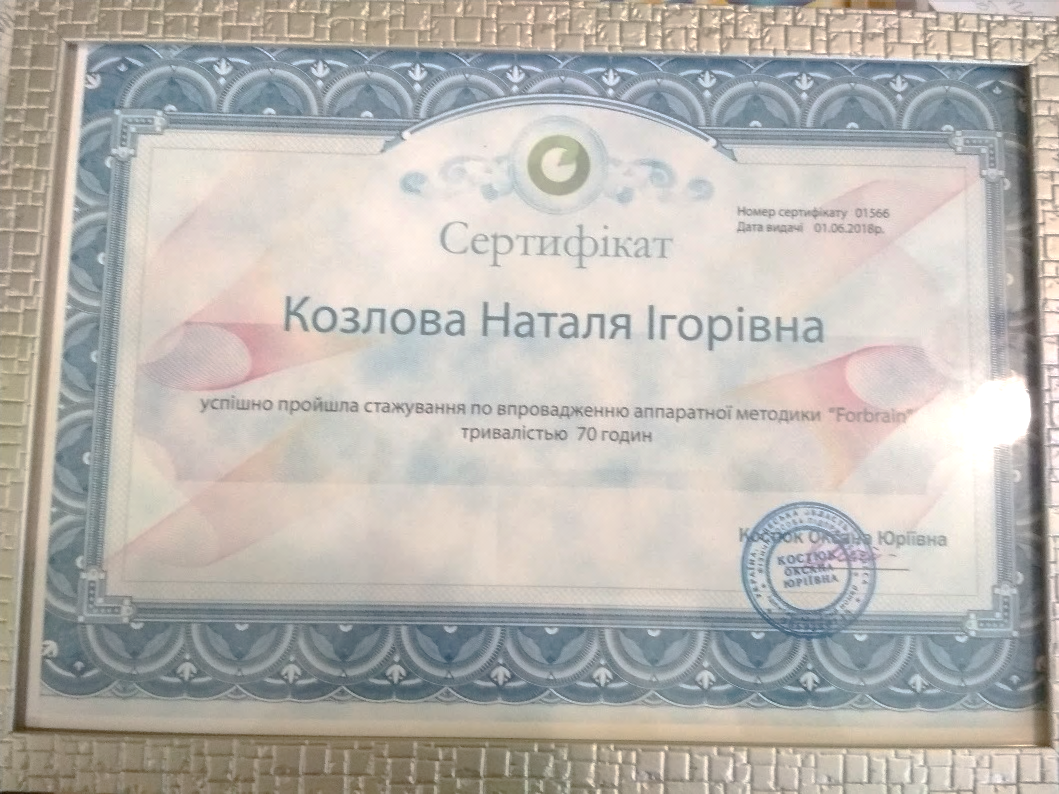 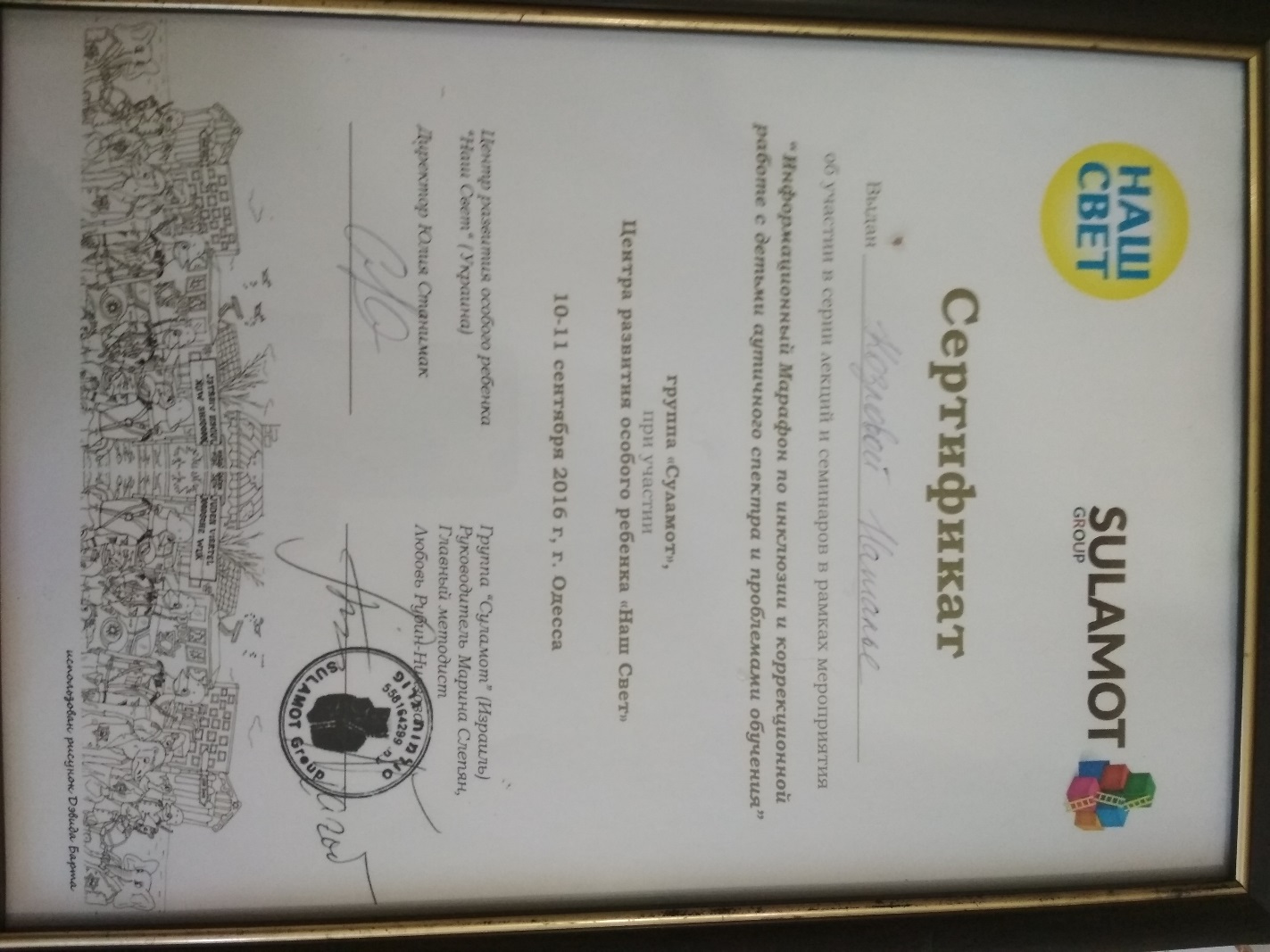 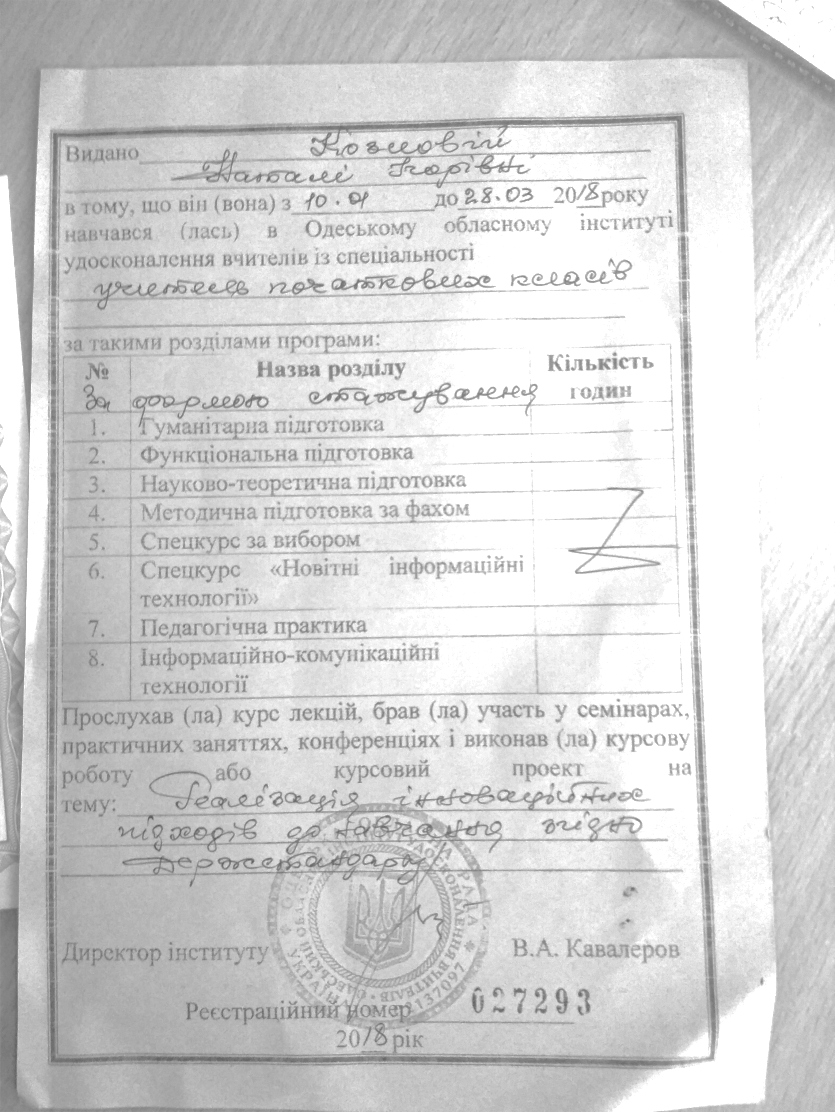 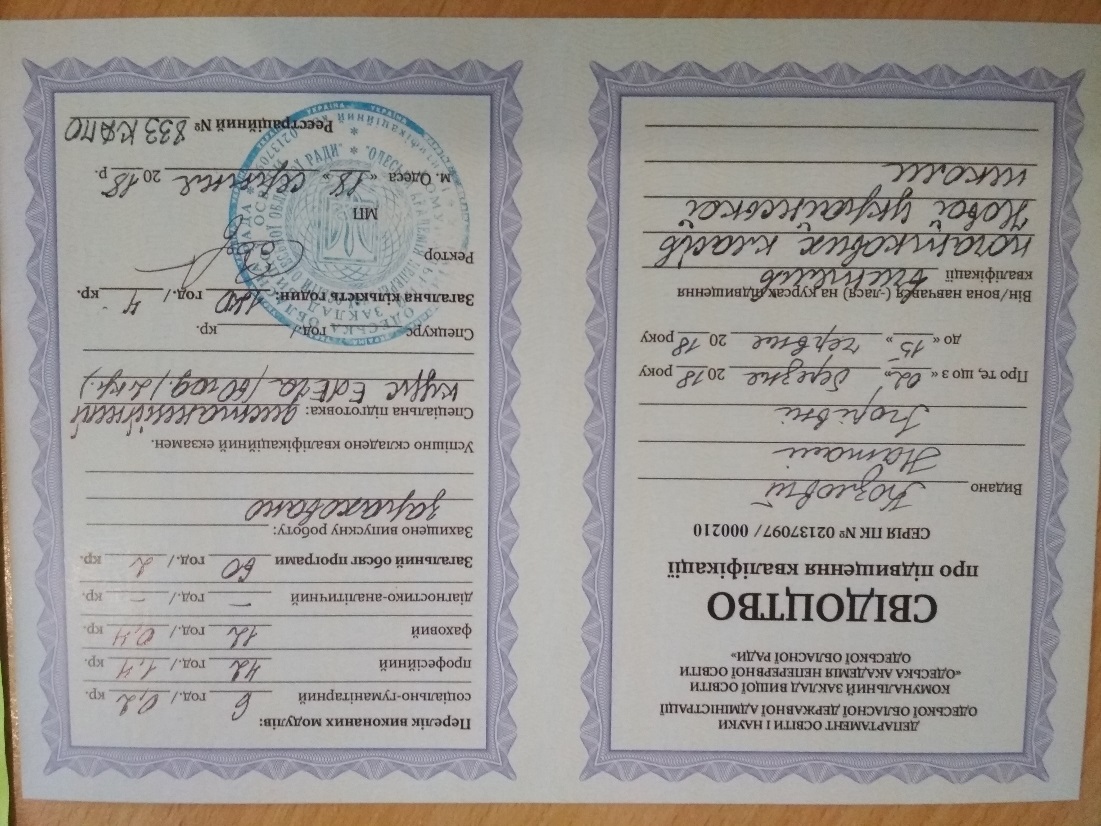 Метод Форбрейн
Форбрейн – это последняя разработка компании TOMATIS DEVELOPPEMENT S.A. Он представляет собой мини-гарнитуру для костного звукопроведения, оснащенную микрофоном и динамическим фильтром, который закреплен на дужке «электронного» уха.
Костная проводимость
Наушники с kостной проводимостью передают звук собственного голоса в 10 раз быстрее и яснее, чем при воздушной проводимости.
Динамический фильтр
Динамический фильтр модулируыет голос изменяя определенные частоты речи действуя на мозг для усовершенствования памяти, внимания и способности обрабатывать сенсорную информацию.
Цыкл речи
Forbrain корректирует восприятие голоса, что ведёт к лучшему и более уверенному голосообразованию.
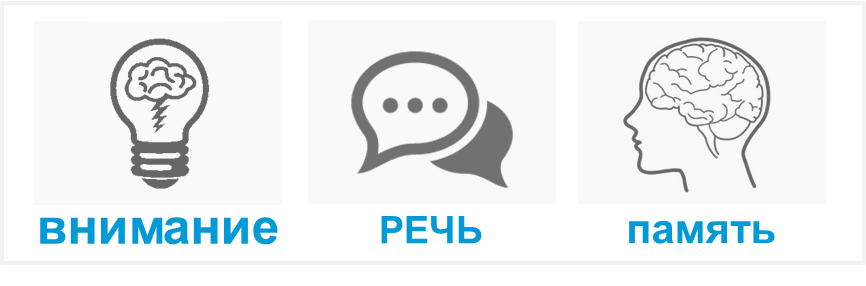 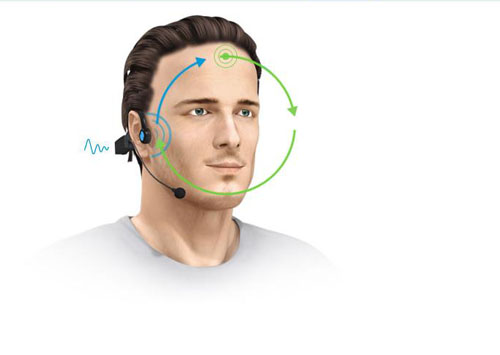 В нашому закладі з 2017 р. проводяться консультації томатис-терапевтом Костюк О. Ю. та індивідуальні логопедичні заняття з використанням гарнітури  Форбрейн (Томатис).
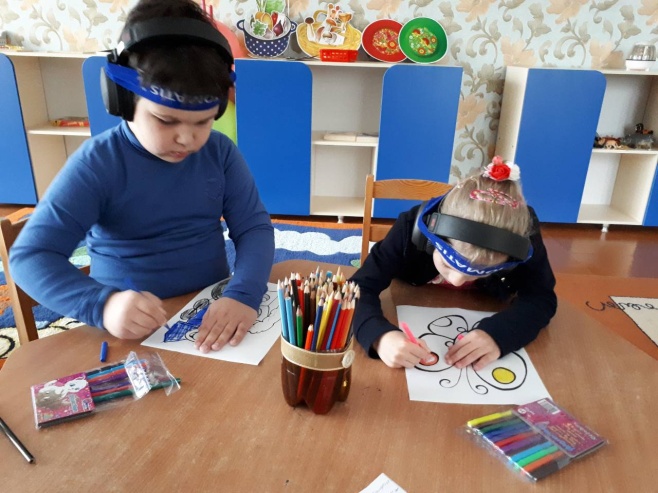 Видання
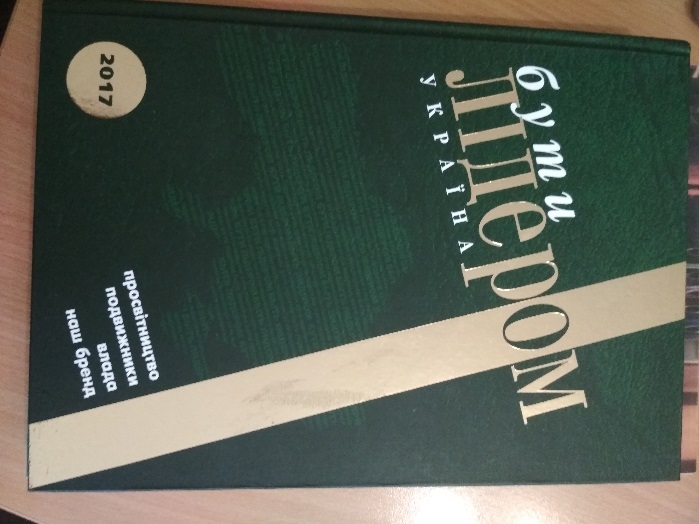 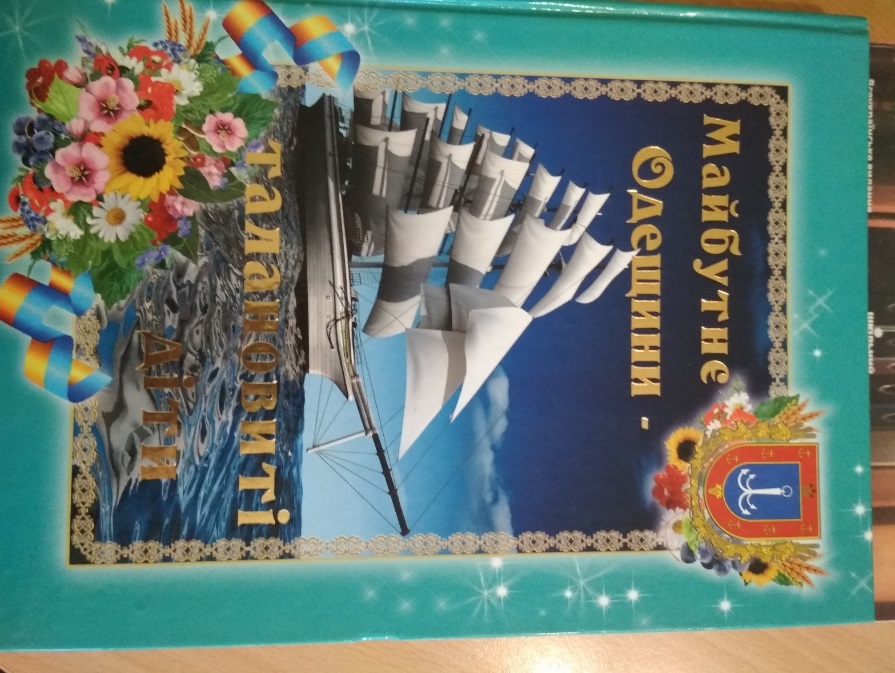 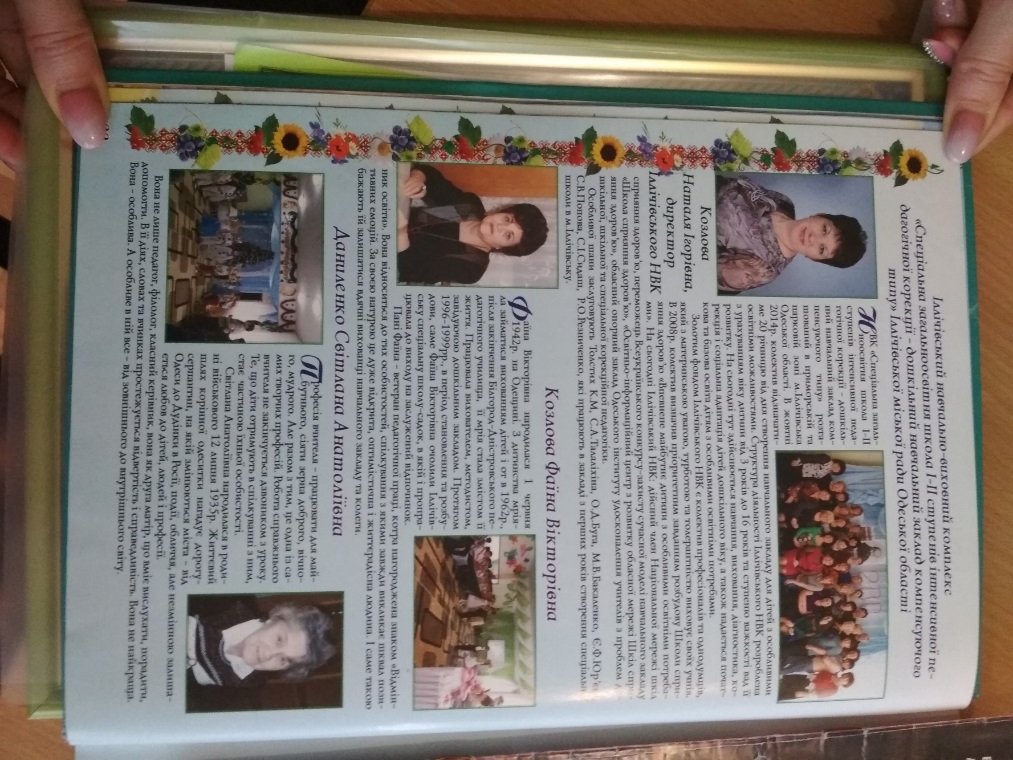 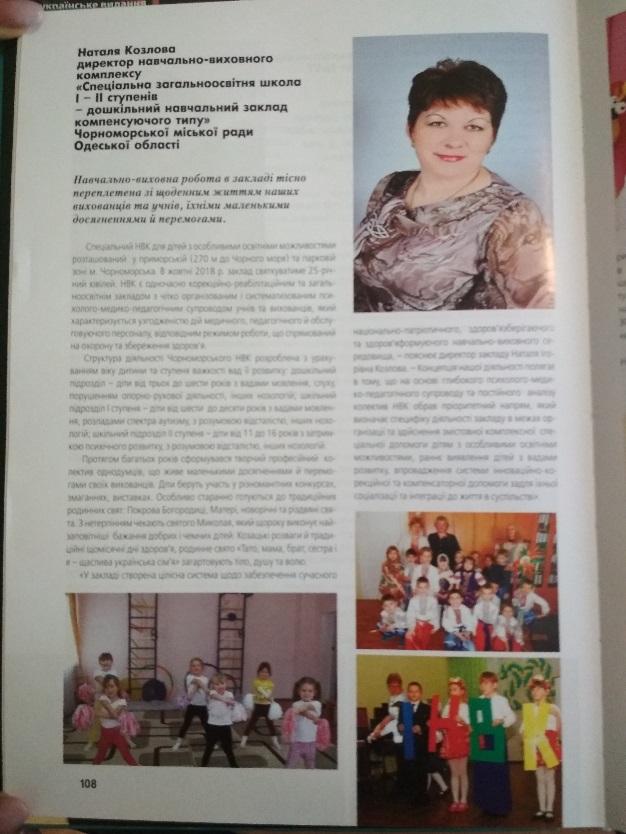 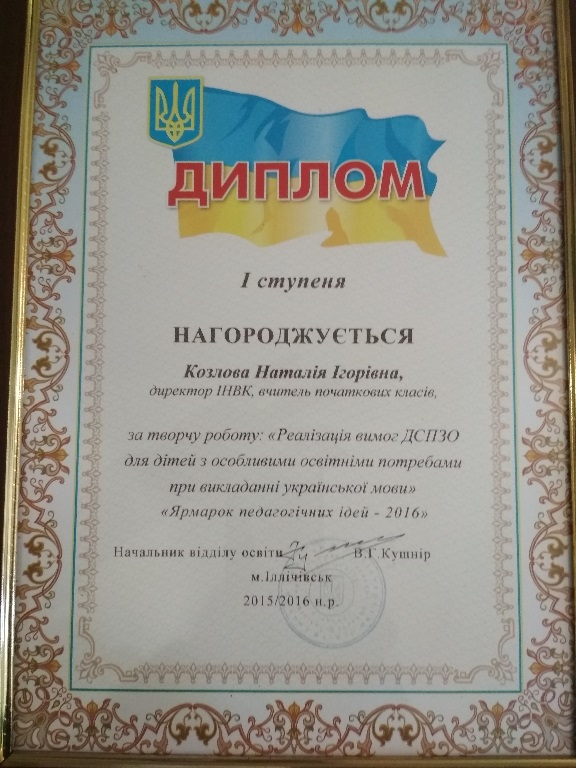 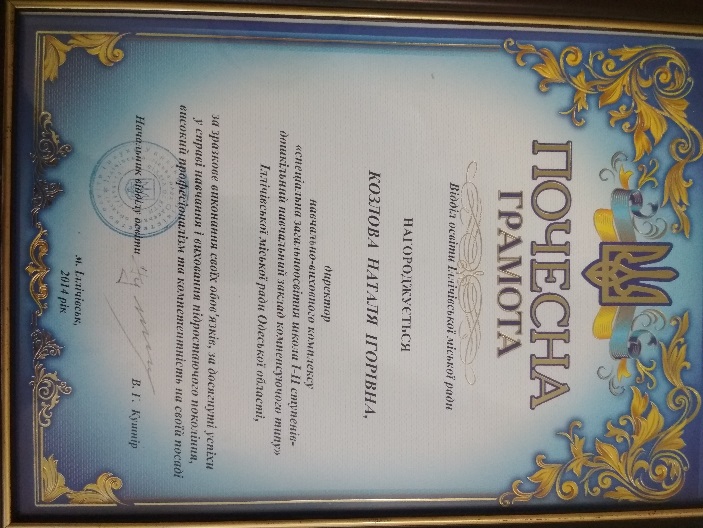 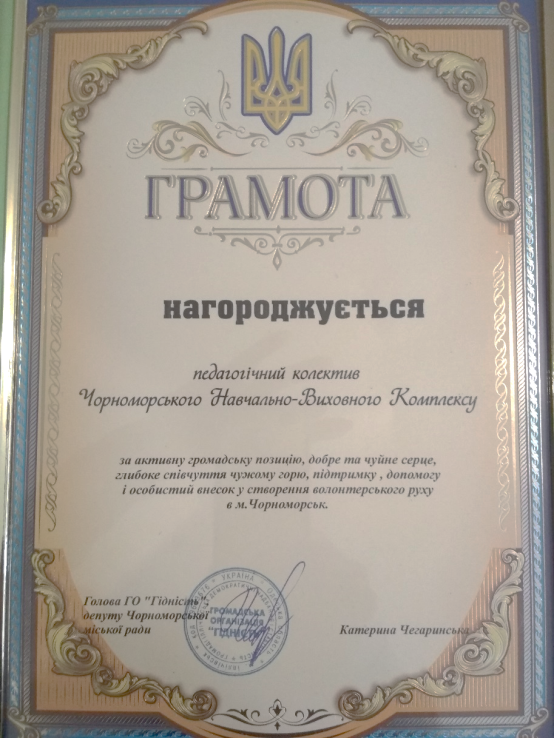 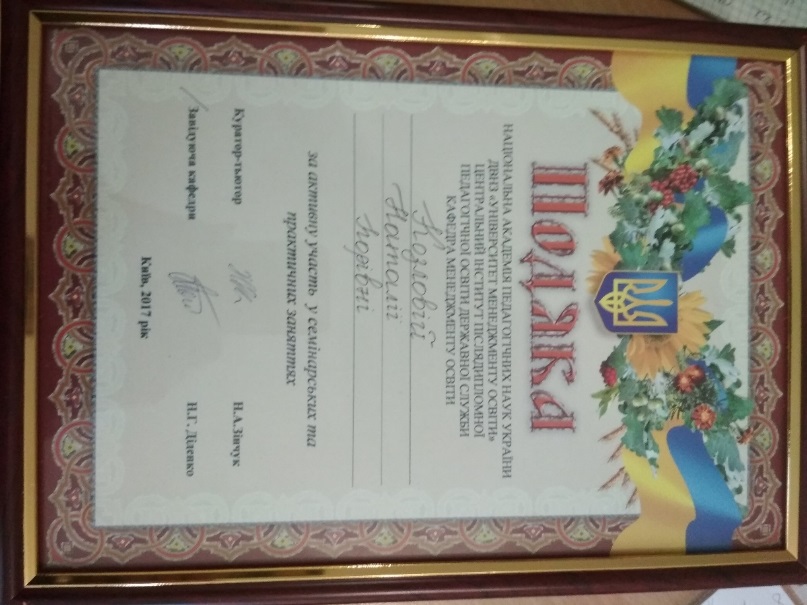 “Ми маємо справу з найскладнішим, неоціненним,    найдорожчим,  що є в  житті,  -  з   дитиною. Від  нас, від нашого вміння, майстерності, мистецтва,   мудрості    залежить її   життя,  здоров'я,  розум,  характер, воля,  громадянське  й  інтелектуальне обличчя, її місце і роль у житті, її щастя”                                                 В.Сухомлинський
Дякую за увагу
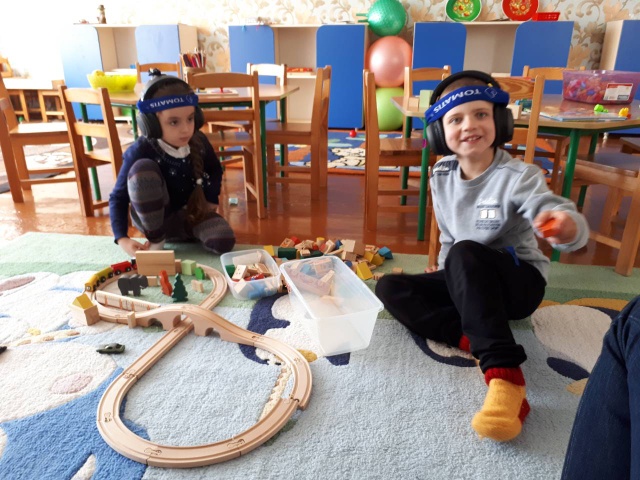 Чорноморський  НВК


вул. Пляжна, 3, м. Чорноморськ,
	телефони: 04868-6-52-53, 04868-6-52-54
е-mail: nvk.natasha2008@ukr.net